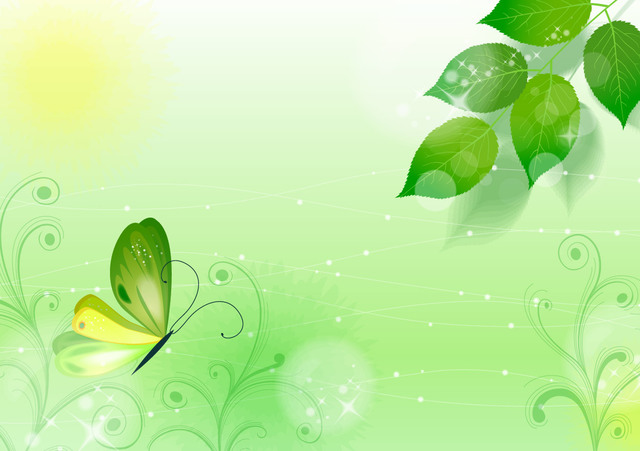 স্বা
গ
ত
পরিচিতি
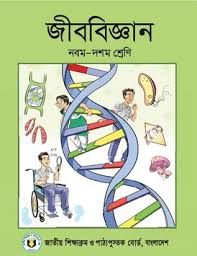 রুবাইয়া সুলতানা 
সহকারী শিক্ষক  
হাফিজ আহমেদ উচ্চ বিদ্যালয় কুমিল্লা
চিত্রটি লক্ষ্য কর
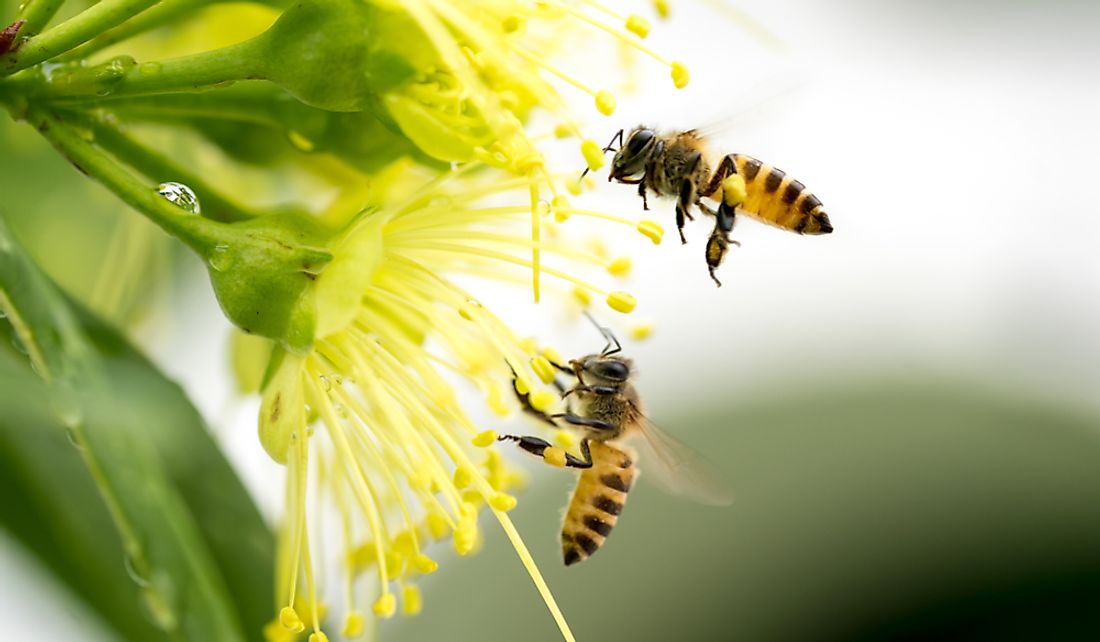 পাঠ শিরোনাম
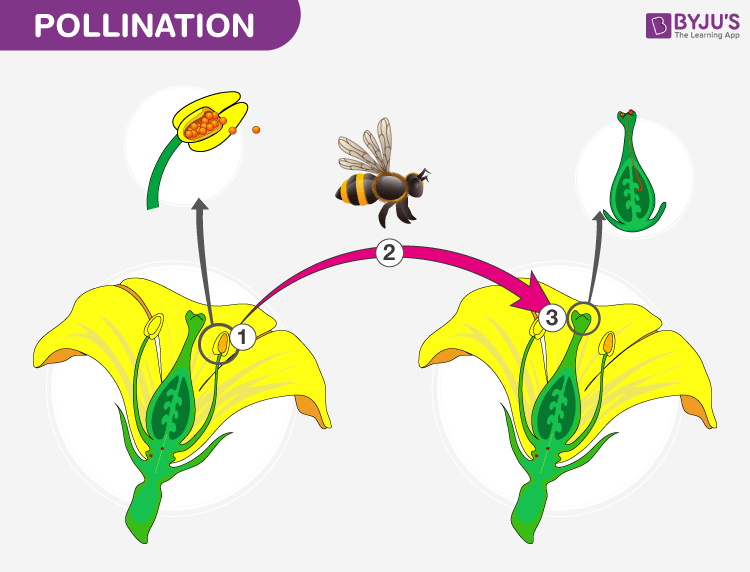 পরাগায়ন
শিখনফল
এই পাঠ শেষে শিক্ষার্থীরা ---
 পরাগায়ন সম্পর্কে বলতে পারবে;
 পরাগায়নের প্রকারভেদ ব্যাখ্যা করতে পারবে; 
 উদ্ভিদের পরাগায়ন প্রক্রিয়া সম্পর্কে আলোচনা করতে পারবে;
 পরাগায়নের মাধ্যম সম্পর্কে ব্যাখ্যা করতে পারবে;
পরাগায়ন
ফুলের পরাগধানী থেকে পরাগরেণুর একই ফুলে অথবা একই জাতের অন্য ফুলের গর্ভমুণ্ডে স্থানান্তরিত হওয়াকে পরাগায়ন বলে।
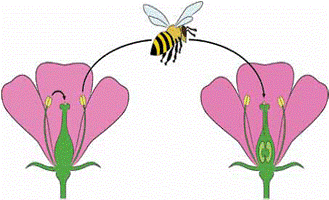 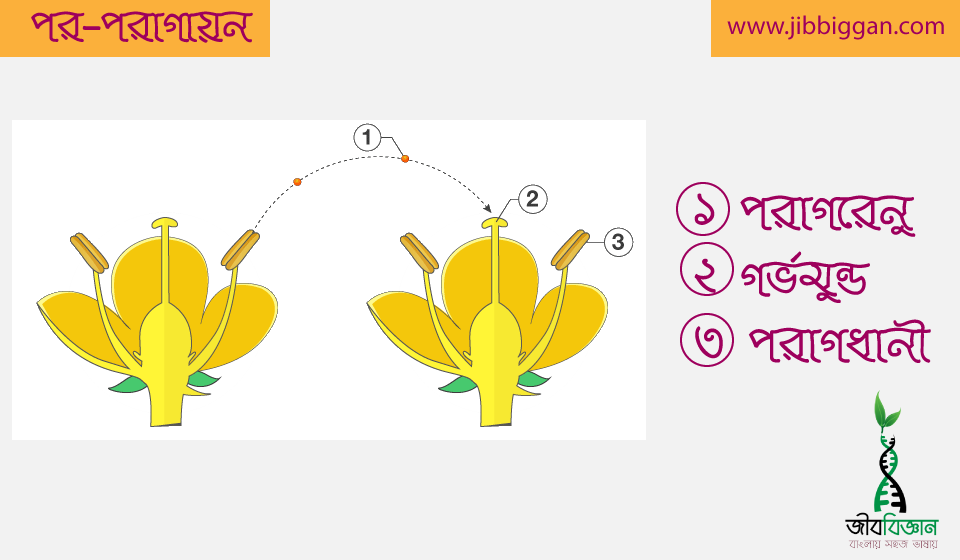 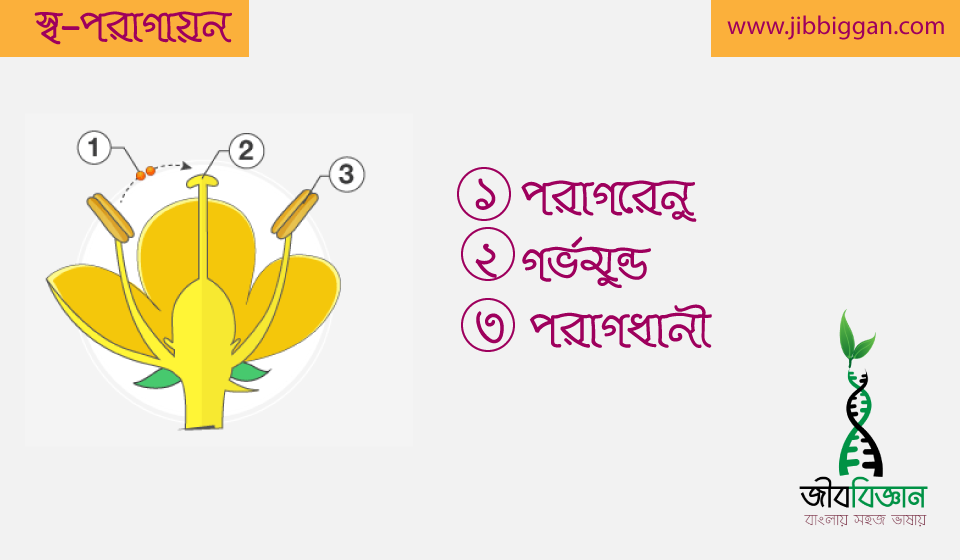 ভিডিয়ো মনোযোগ দিয়ে দেখ
একক কাজ
পরাগায়ন কাকে বলে ?
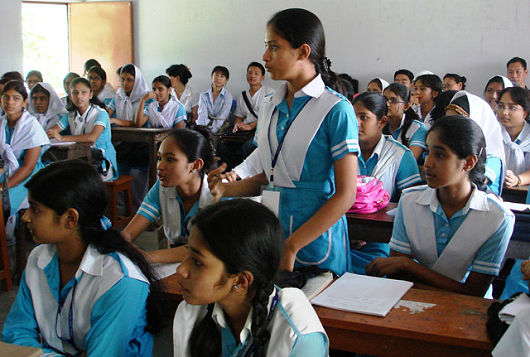 একই ফুলে বা একই গাছের ভিন্ন দুটি ফুলের মধ্যে যখন পরাগায়ন ঘটে, তখন তাকে স্ব-পরাগায়ন বলে।
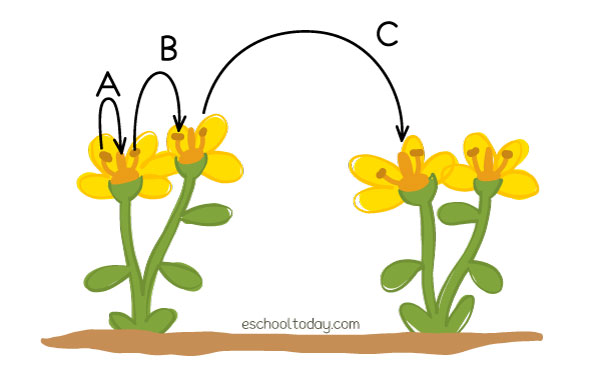 স্ব-পরাগায়নের ফলে পরাগরেনুর অপচয় কম হয় ।
পরাগায়নের জন্য বাহকের উপর নির্ভর করে না।
প্রজাতির চরিত্রগত বিশুদ্ধতা বজায় থাকে।
নতুন প্রকরণ সৃষ্টি হয় না ।
নতুন উদ্ভিদের অভিযোজন ক্ষমতা কমে যায়।
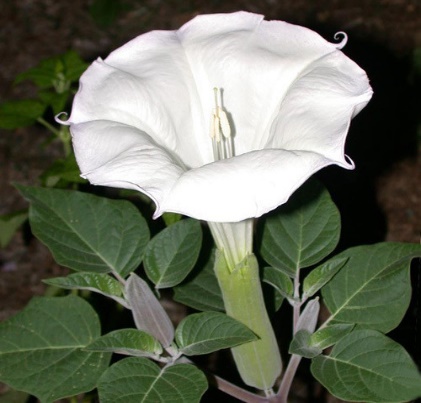 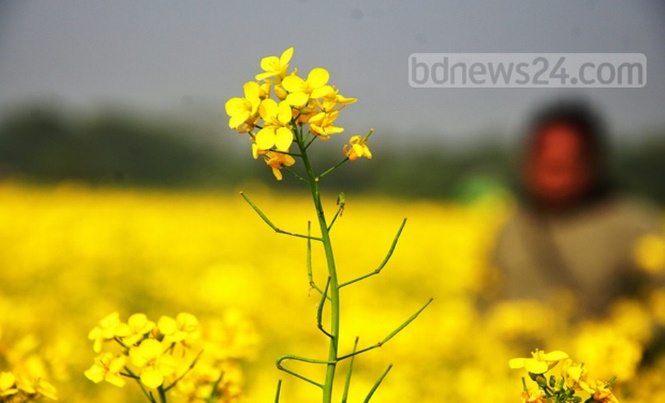 ধুতুরা
সরিষা
একই প্রজাতির দুটি ভিন্ন উদ্ভিদের ফুলের মধ্যে যখন পরাগায়ন ঘটে, তখন তাকে পর-পরাগায়ন বলে।
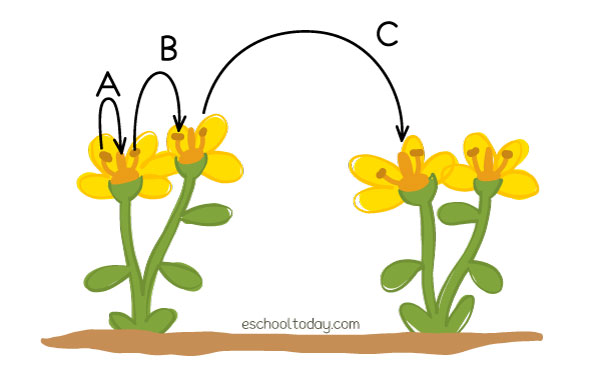 পর-পরাগায়নের ফলে নতুন প্রজাতির সৃষ্টি হয়।
বীজের অংকুরোদগম হার বৃদ্ধি পায় ।
পরাগায়নের জন্য বাহকের উপর নির্ভর করে ।
প্রজাতির চরিত্রগত বিশুদ্ধতা বজায় থাকে না।
নতুন উদ্ভিদের অভিযোজন ক্ষমতা বৃদ্ধি পায়।
পরাগরেনুর অপচয় হয় ।
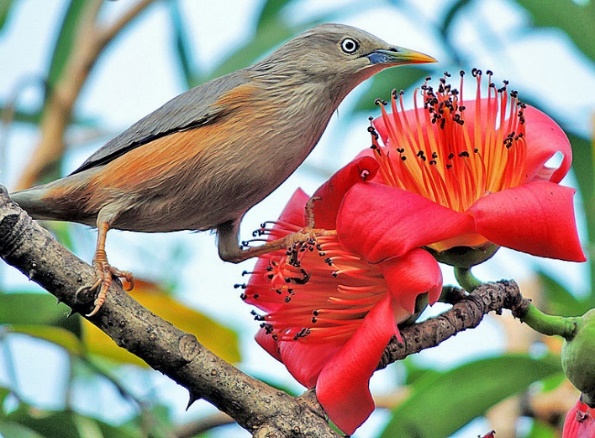 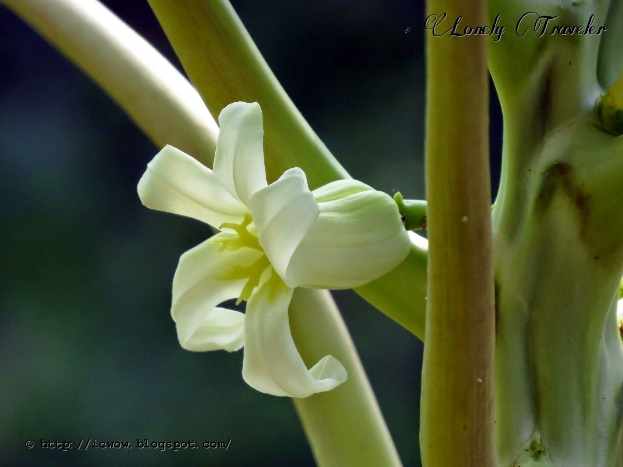 শিমুল
পেঁপে
পরাগায়নের মাধ্যম
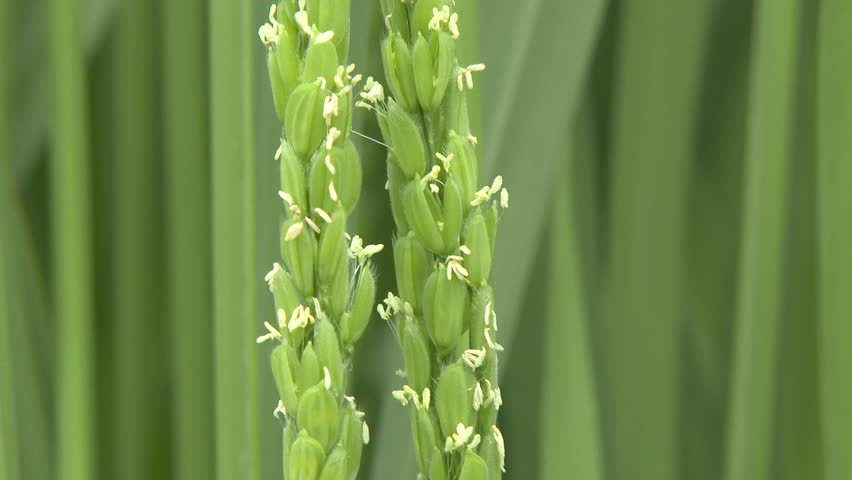 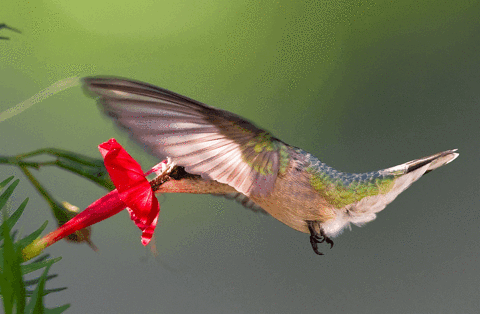 বায়ু
পানি
কীট-পতঙ্গ
পাখি
বাদুড়
শামুক
মানুষ
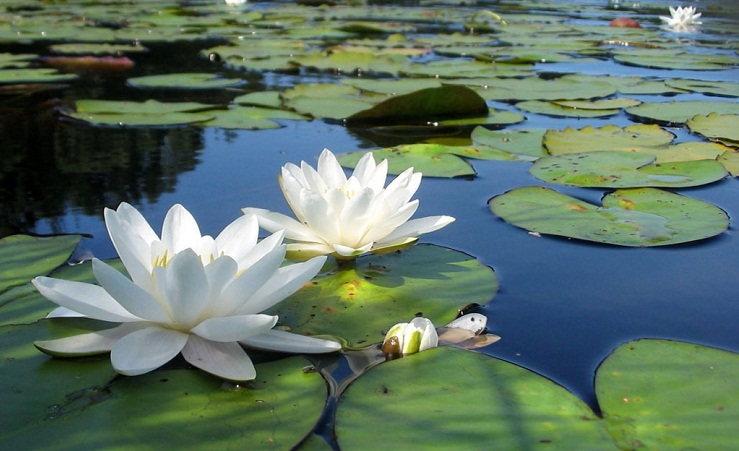 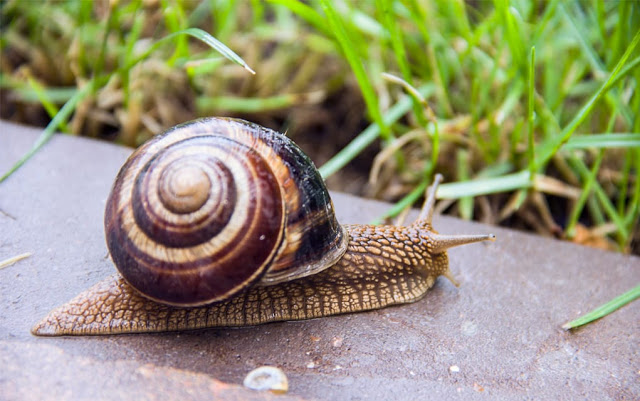 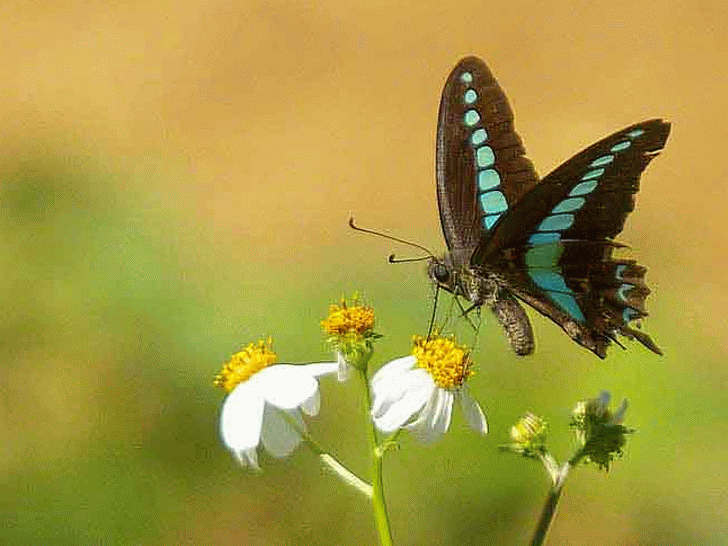 পতঙ্গ পরাগী ফুল
বড় ।
রঙ্গিন ।
মধুগ্রন্থিযুক্ত ।
পরাগরেণু ও গর্ভমুন্ড আঠালো ও সুগন্ধিযুক্ত ।
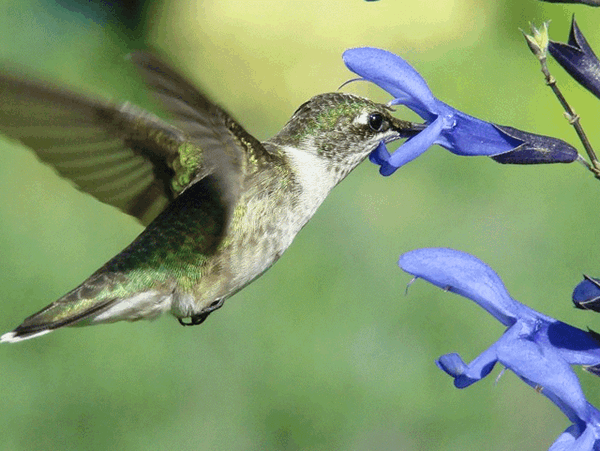 উদাহরণঃ জবা, কুমড়া, সরিষা ইত্যাদি।
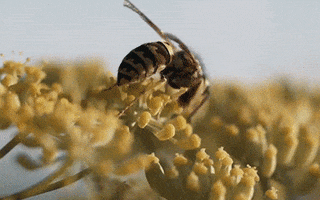 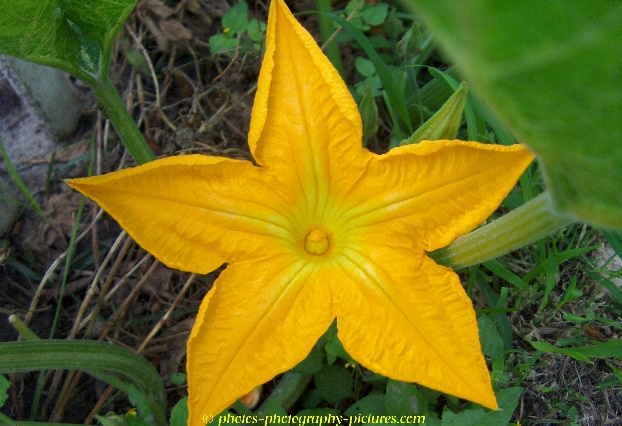 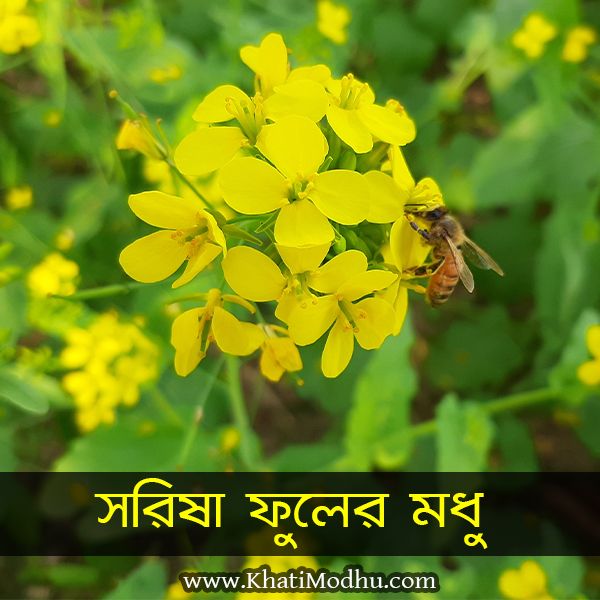 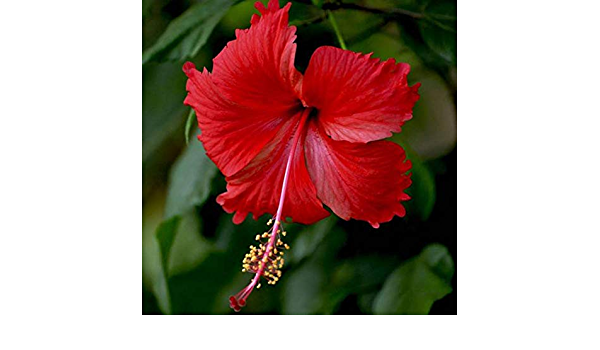 বায়ু পরাগী ফুল
হালকা ।
মধুগ্রন্থিহীন ।
সুগন্ধ নেই ।
গর্ভমুন্ড আঠালো এবং শাখান্বিত, পালকের মতো ।
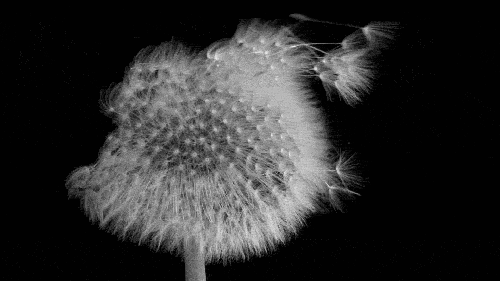 উদাহরণঃ ধান
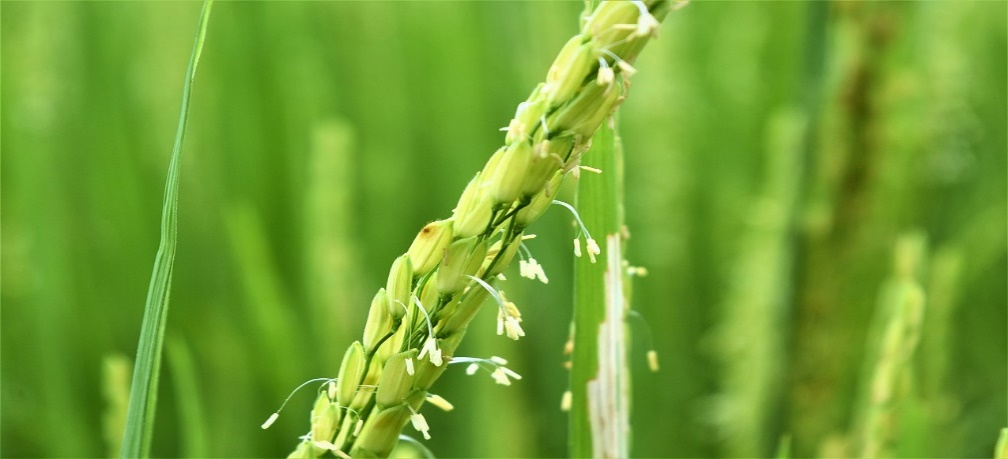 পানিপরাগী ফুল
হালকা ।
আকারে ক্ষুদ্র ।
পানিতে ভাসতে পারে ।
সুগন্ধ নেই ।
স্ত্রীপুষ্পের বৃন্ত লম্বা, পুংপুষ্পের বৃন্ত ছোট ।
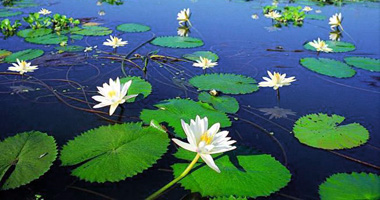 উদাহরণঃ পাতাশেওলা ।
প্রানীপরাগী ফুল
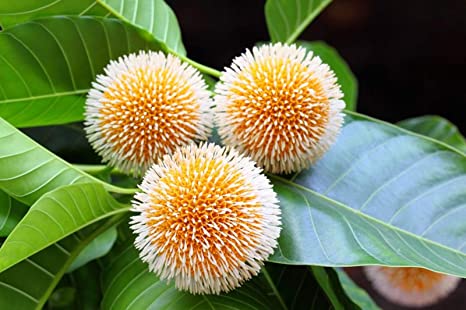 ফুল আকারে বড় ।
ফুল ছোট হলে পুষ্পমঞ্জরিতে সাজানো থাকে ।
রঙ আকর্ষণীয় ।
গন্ধ থাকতে পারে, নাও থাকতে পারে ।
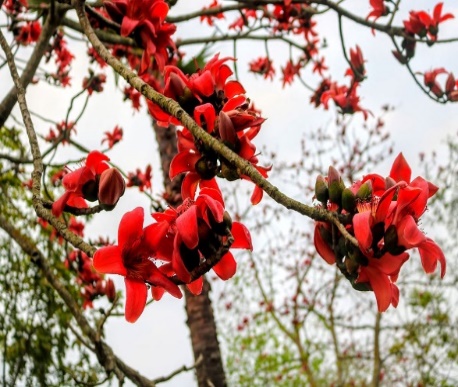 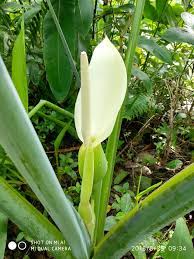 উদাহরণঃ কদম, শিমুল, কচু ইত্যাদি।
জোড়ায় কাজ
পরাগায়নের মাধ্যম গুলোর নাম লিখ।
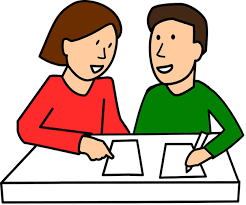 মূল্যায়ন
১। স্ব-পরাগায়ন কাকে বলে?
২। শিমুল ফুলে কোন পরাগায়ন ঘটে?
৩।পরাগায়নের মাধ্যম গুলো কী কী?
৪।বায়ুপরাগী ফুলের উদাহরণ দাও।
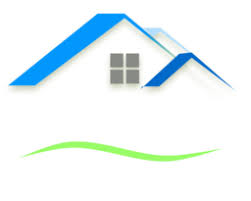 বাড়ির কাজ
চিত্রসহ পরাগায়ন প্রক্রিয়া লিখে আনবে।